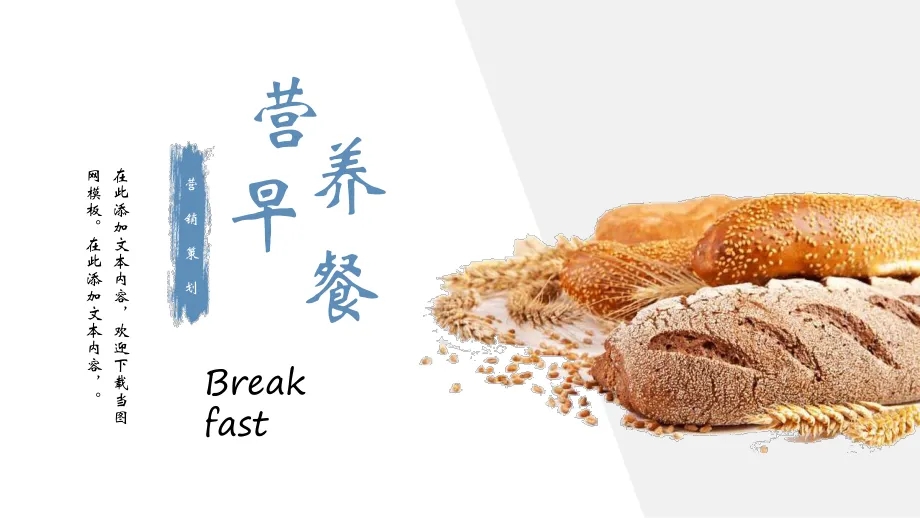 空白演示
单击输入您的封面副标题
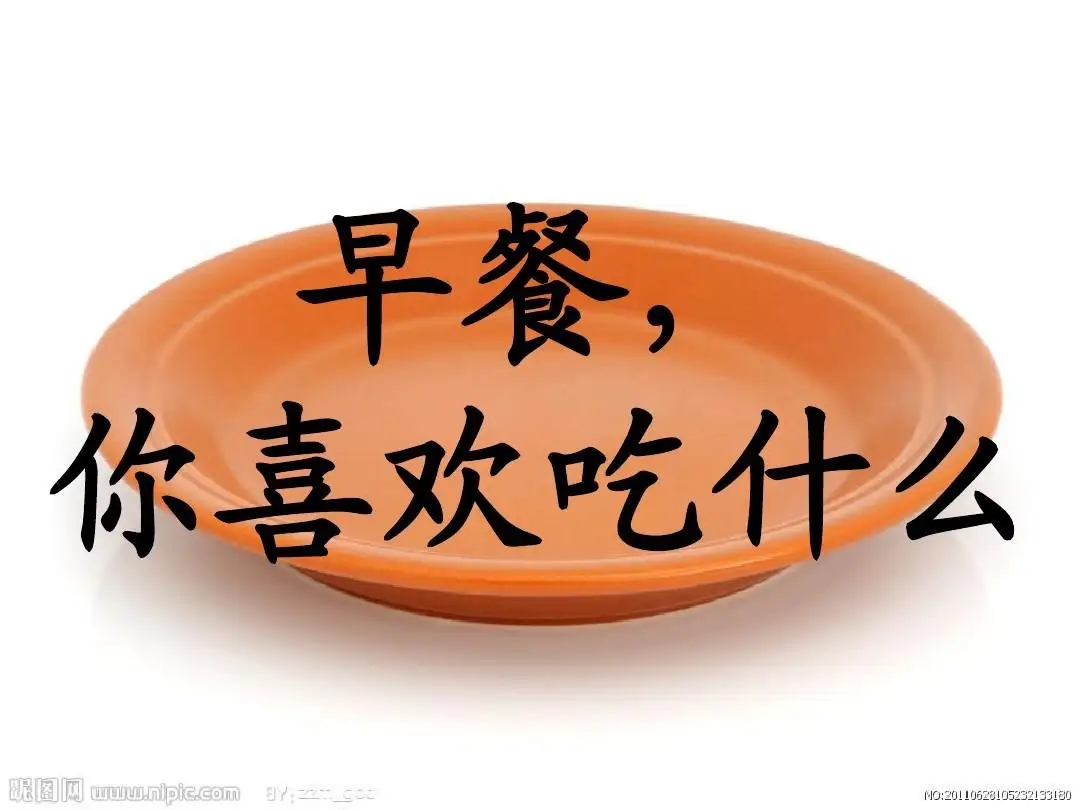 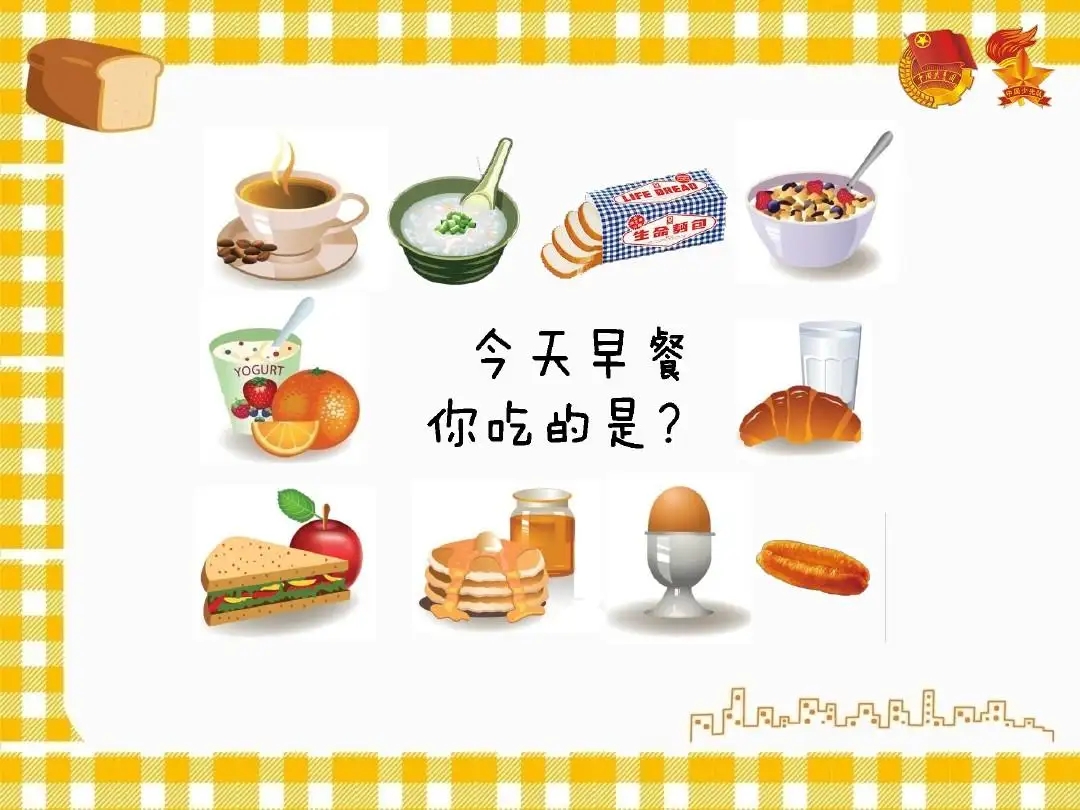 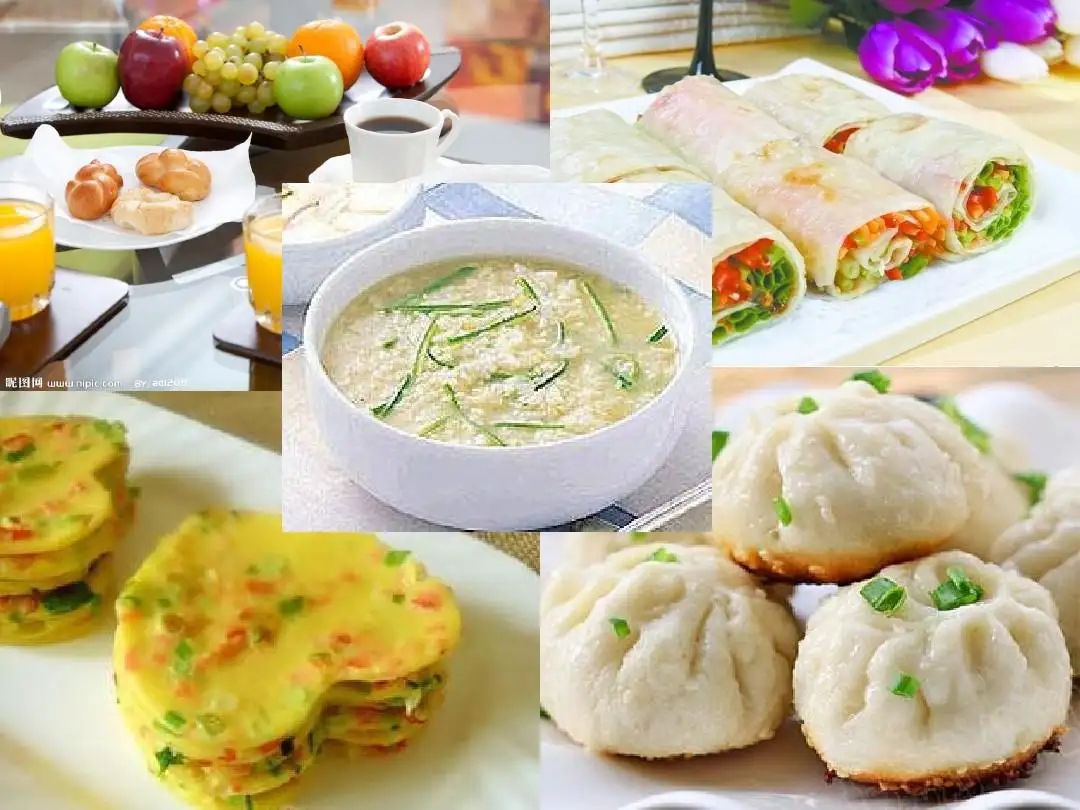 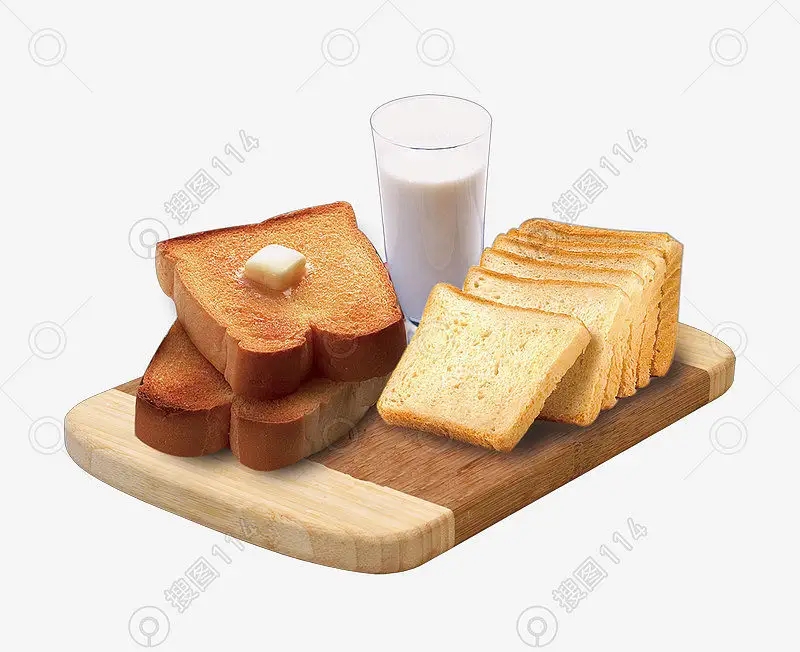